ТЕМА:
«Русский народный костюм -
        хранитель истории»
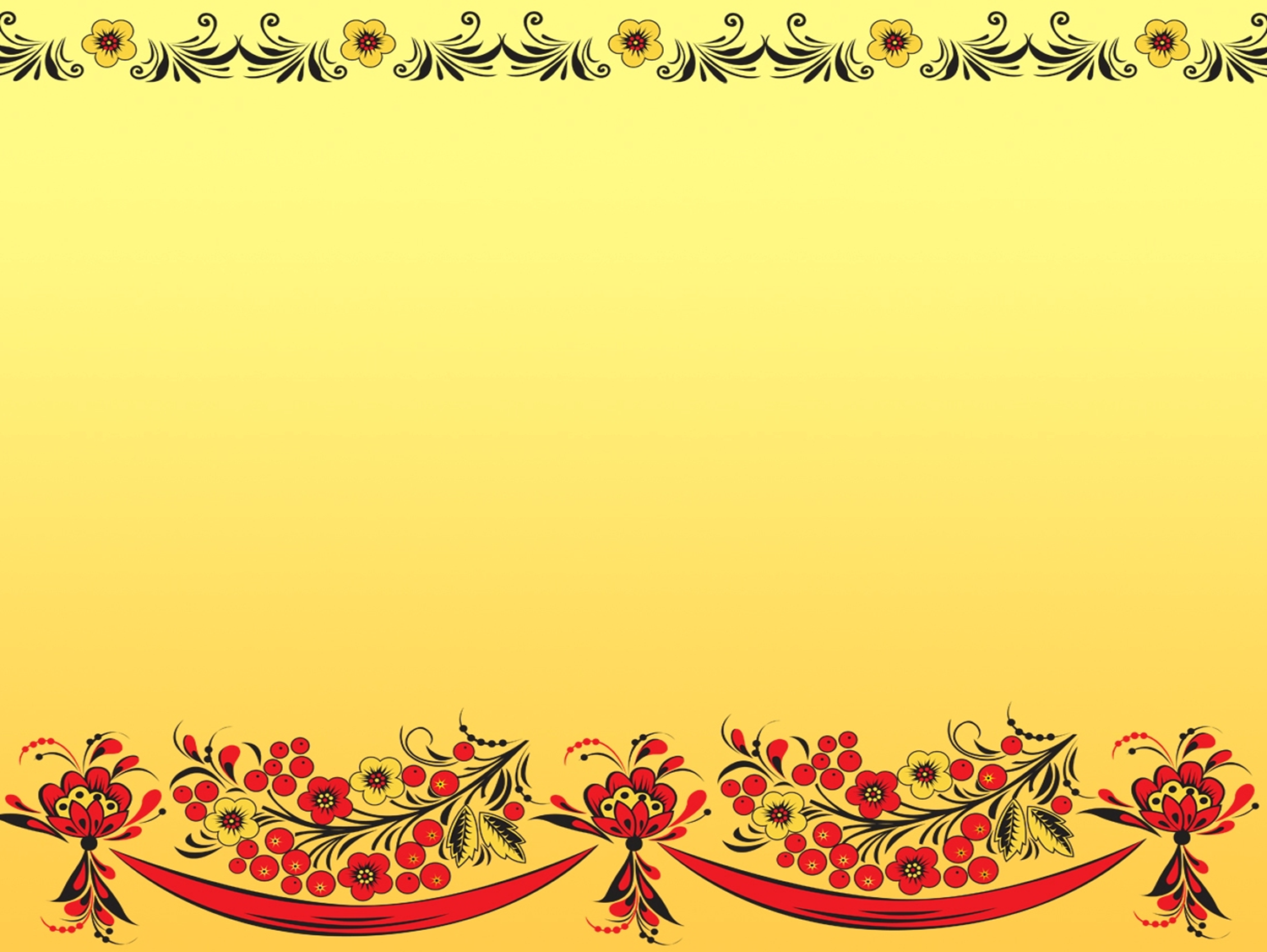 ВЫПОЛНИЛА:  БАКШЕЕВА  Е.А.
УЧИТЕЛЬ ПОФЕССИОНАЛЬНО – ТРУДОВОГО ОБУЧЕНИЯ

2020 - 2021ГОД
Нам, россиянам, русского костюмаИсторию полезно очень знать!Костюм о людях призовет подумать,О быте, нравах может рассказать.
Основной одеждой , причем как у мужчин, так и у женщин, считалась рубаха
рубаха
[Speaker Notes: Мужские рубахи всегда шили свободного покроя. Рубаха доходила до колен и имела у ворота разрез – либо посредине груди, либо сбоку (косоворотка). Воротника у рубахи не было. 
Женская рубаха отличалась от мужской длиной, которая доходила до щиколотки, они шились из льняных тканей и украшались вышивкой.  Носили рубаху с нешироким поясом.]
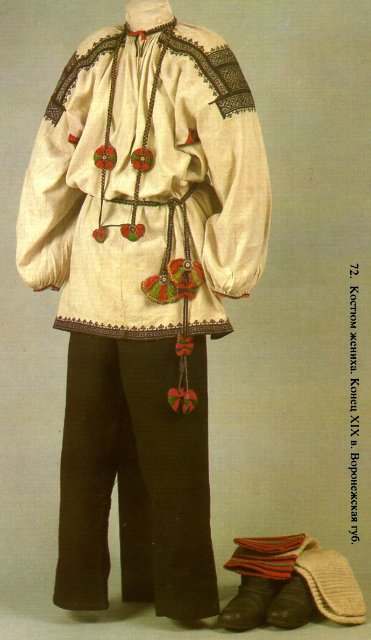 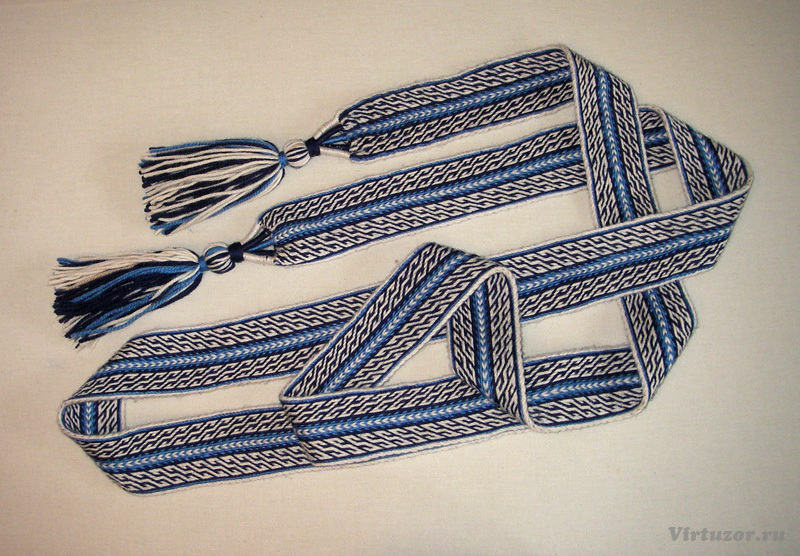 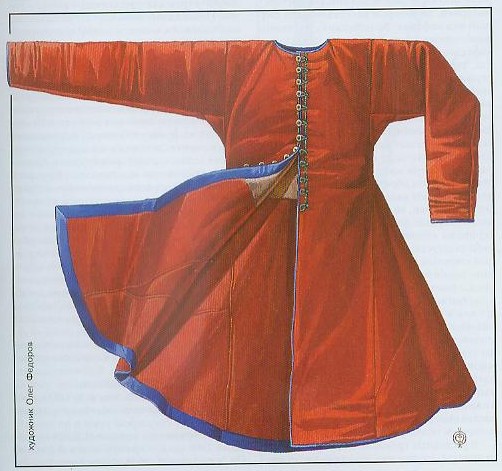 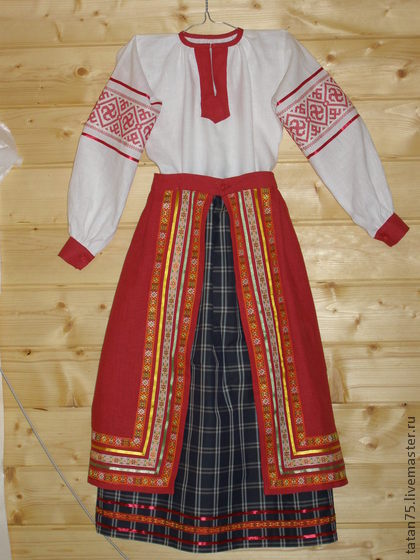 Что же носили с              рубахой ?
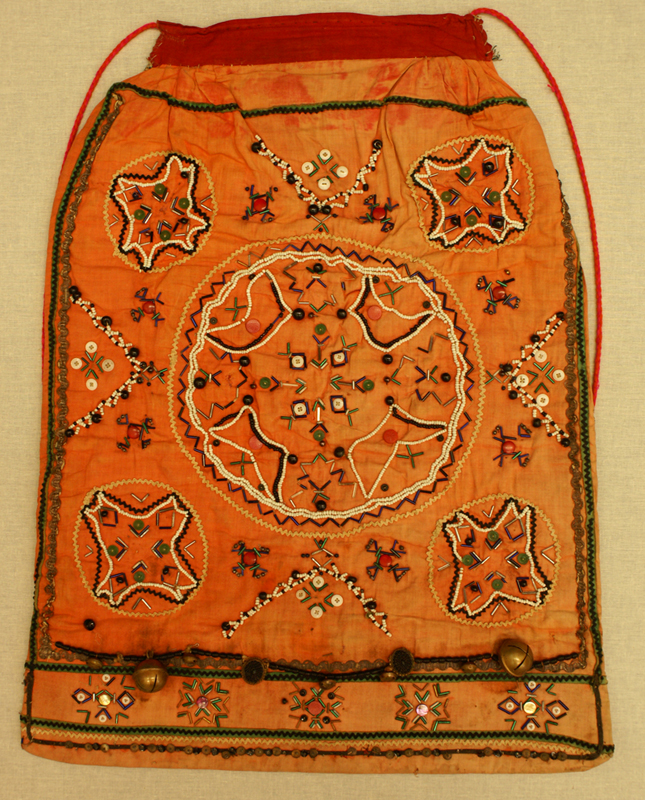 [Speaker Notes: Поверх рубахи  замужние женщины обычно надевали Понёву – юбку не сшитую, а запахнутую вокруг фигуры и закрепленную вокруг талии шнуром – гашником. Понёва самая древняя деталь женского гардероба.  Поверх понёвы повязывали передник, важную часть женского костюма. Понёву со временем вытеснил более удобный наряд – сарафан.  Его носили и молодые девушки, и замужние женщины.                        
  Сарафан распашная длинная одежда без рукавов, на лямках. Сарафаны шили из разных тканей, украшали вышивкой и тесьмой.  Сверху на сарафан надевалась душегрея – короткая, чуть ниже талии одежда с рукавами или без рукавов на лямках. Спереди душегрея застегивалась на пуговицу. Она была частью сарафанного комплекса. Летняя более длинная, на зиму шили утепленную и более короткую.
Обязательной частью одежды русских мужчин служили порты – неширокие, длинные штаны, суживающиеся к низу и доходящие до щиколоток.
  Поверх рубахи обычно надевали зипун. Зипун застегивался на пуговицы. Он доходил до колен, имел длинные узкие рукава. У зипуна не было воротника. Вокруг талии зипун опоясывался нешироким поясом.]
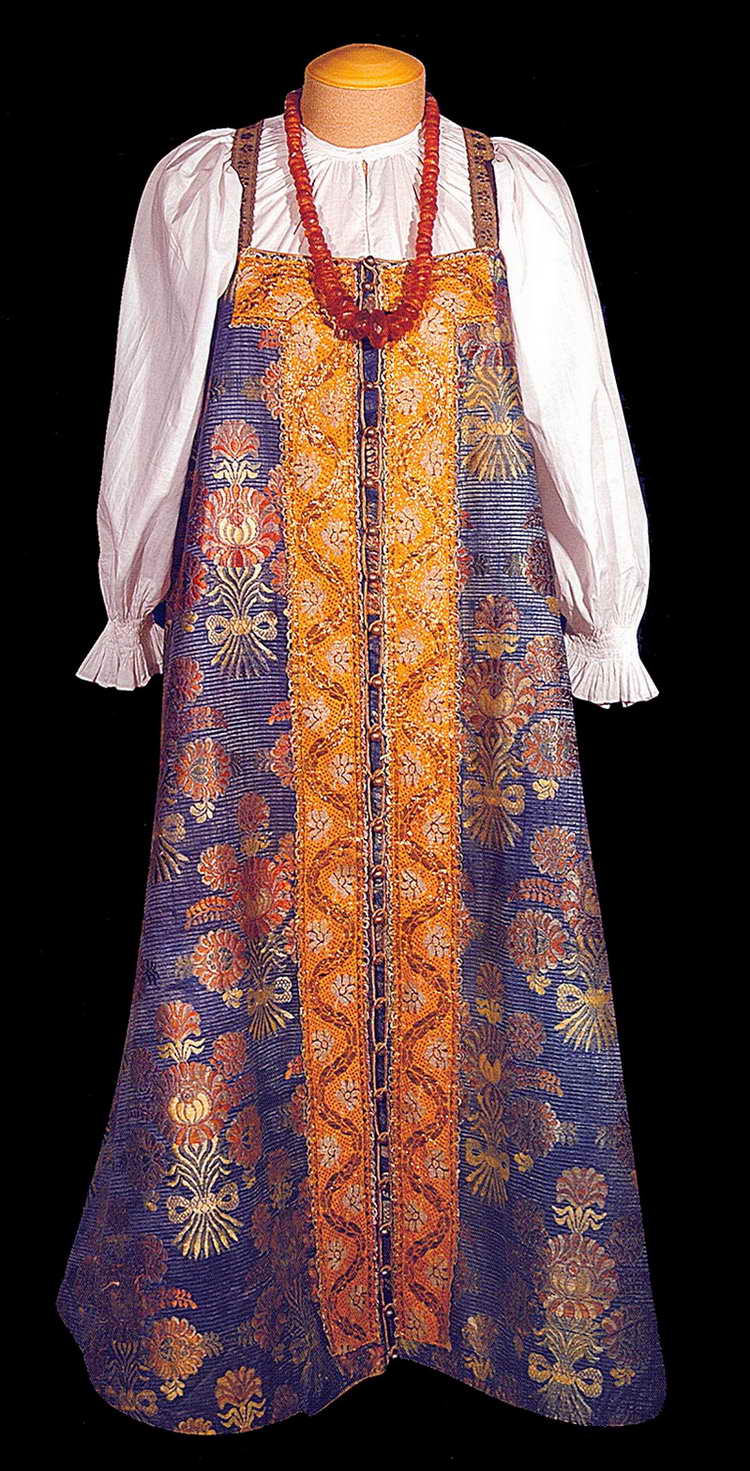 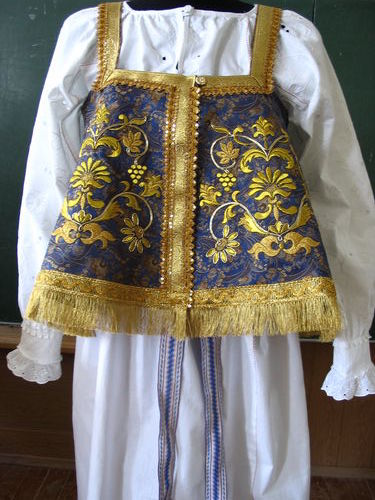 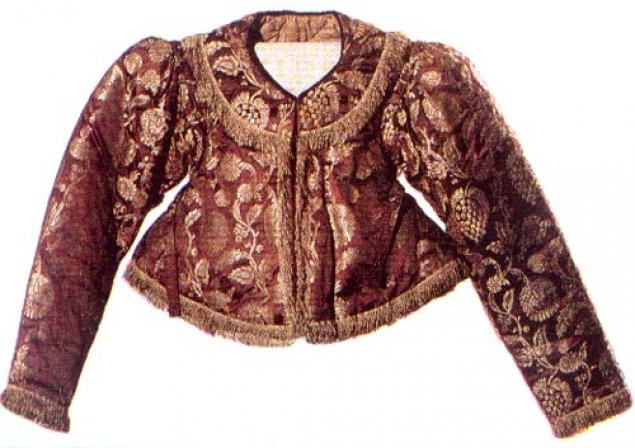 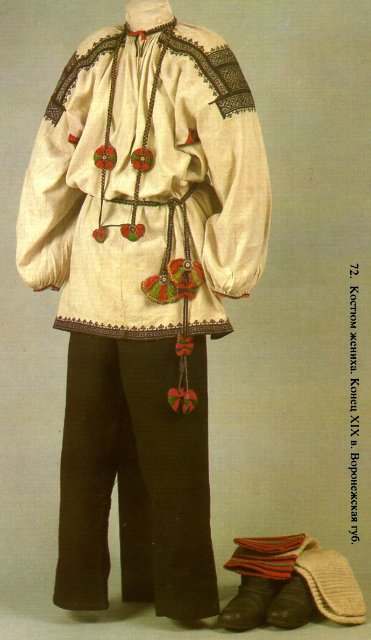 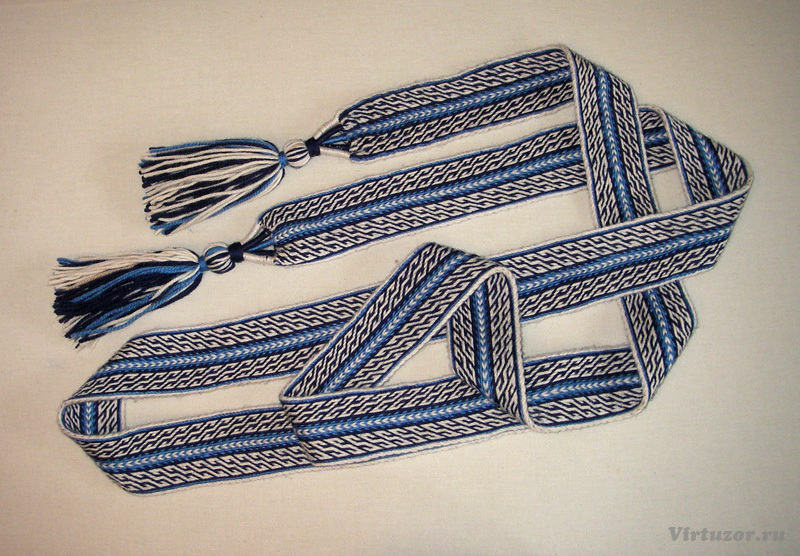 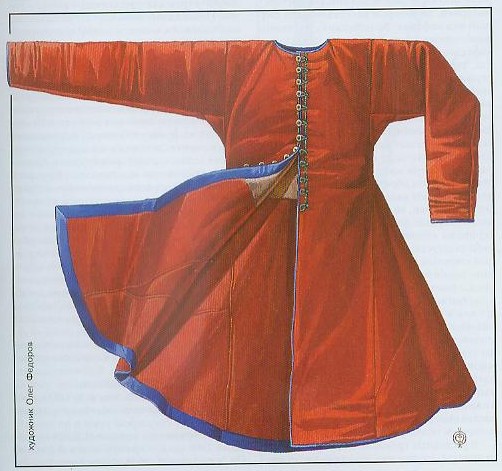 А когда становилось холоднее, доставали из сундуков теплую одежду, готовились к зиме!
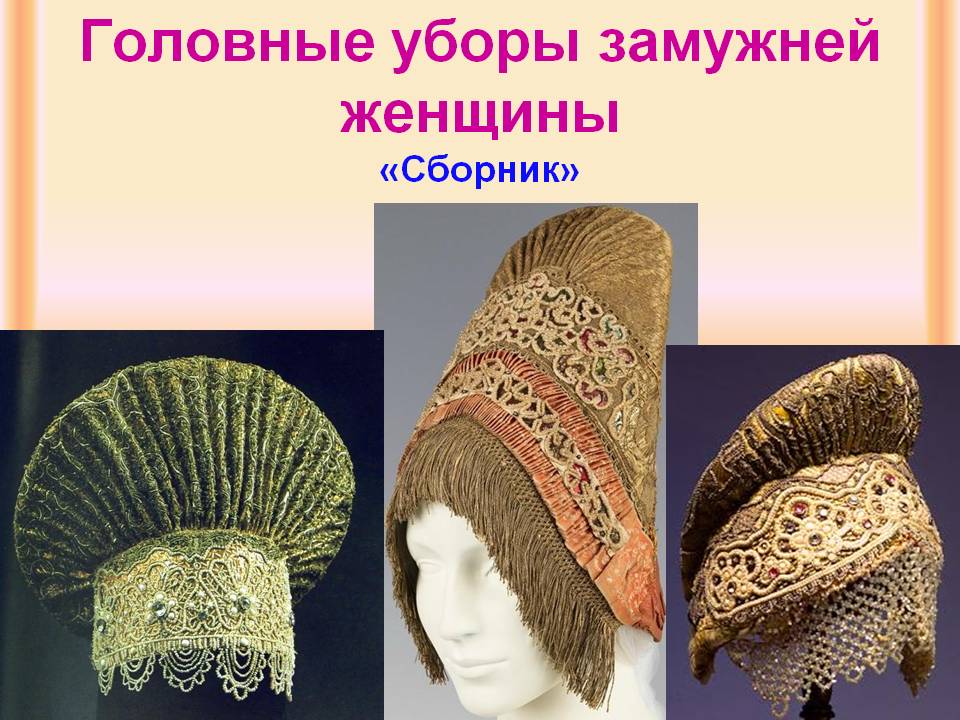 [Speaker Notes: Телогрея- женская верхняя  одежда. В плечах узкая, к подолу шире, рукава длинные с проймами. Телогреи были холодные и тёплые.тулуп.шуба
 
Армяк- крестьянская верхняя одежда из толстого сукна в виде кафтана.]
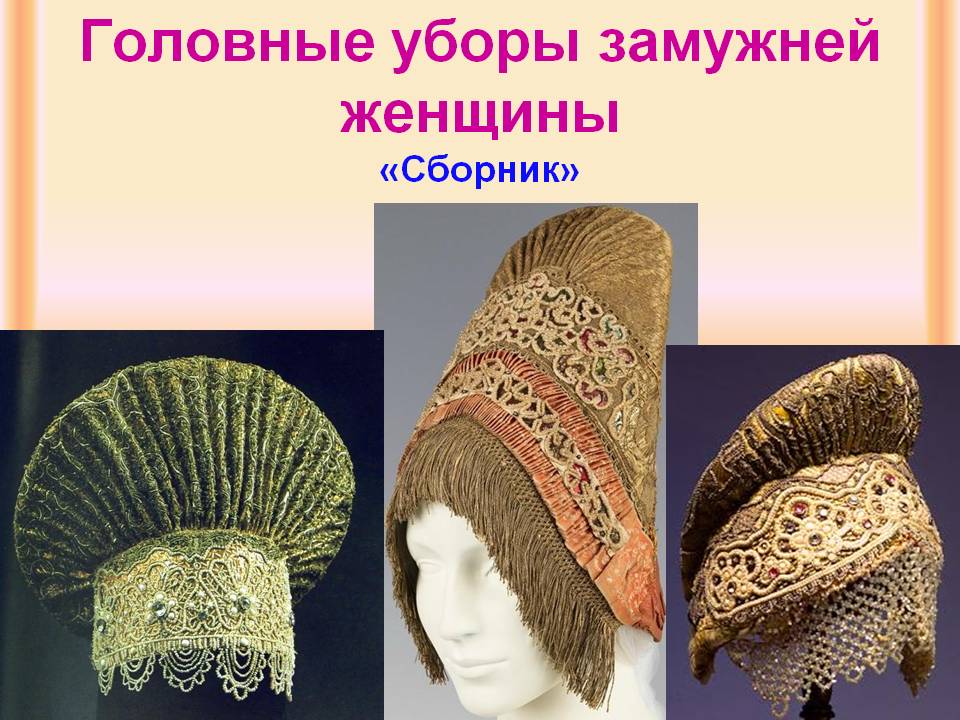 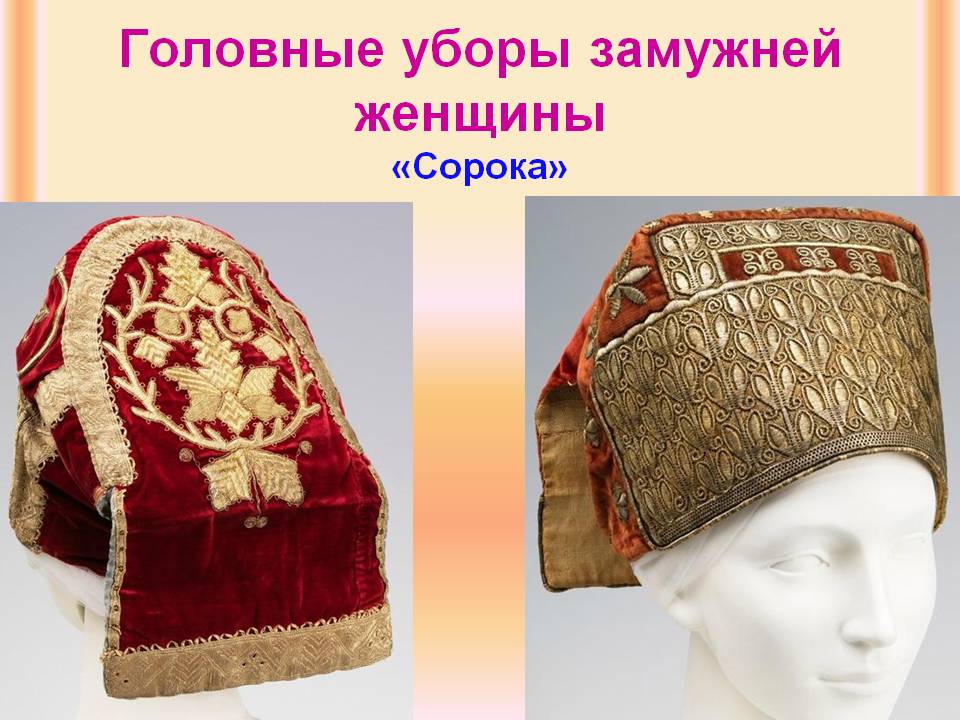 Женский головной убор «Кичка»
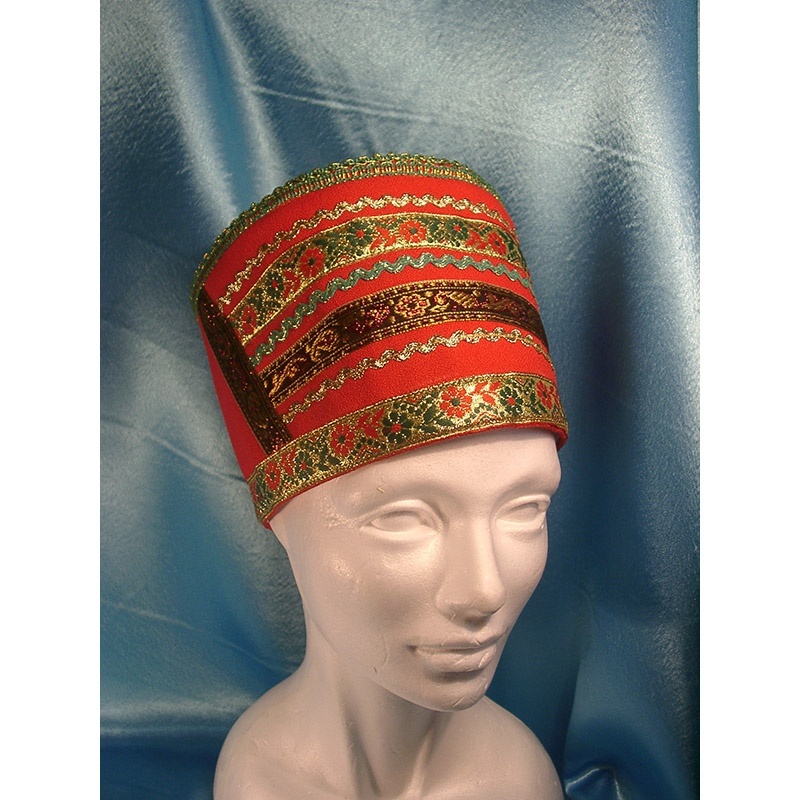 Женский головной убор «Кокошник»
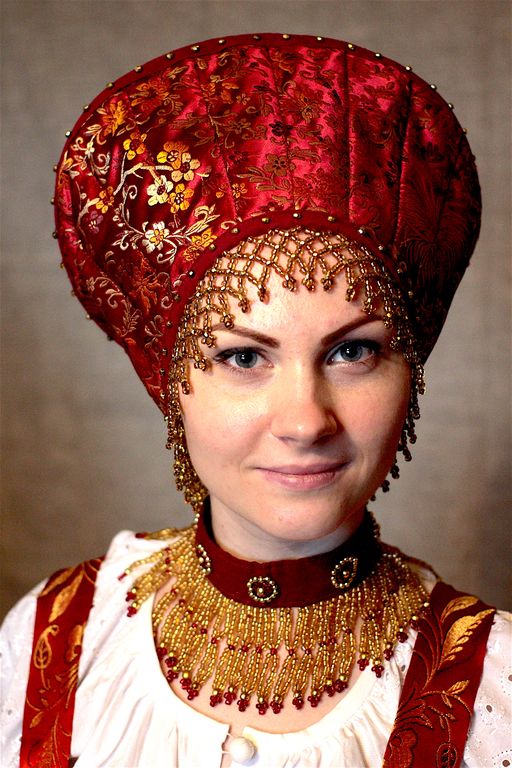 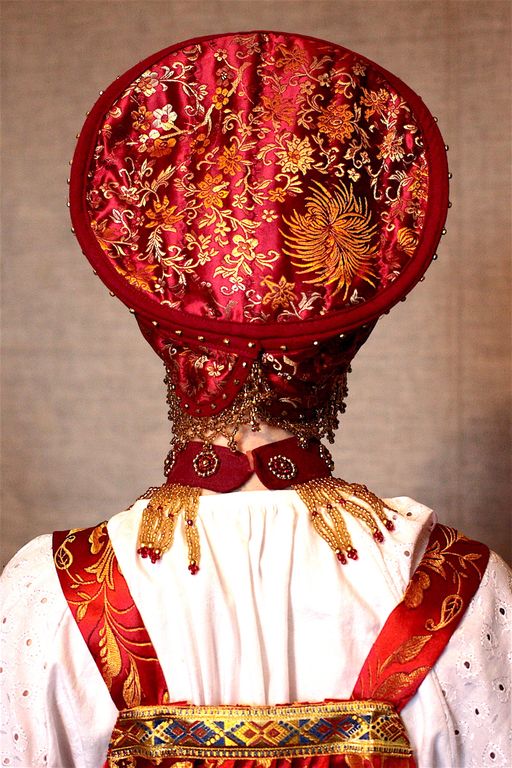 Девушка в «Кокошнике»
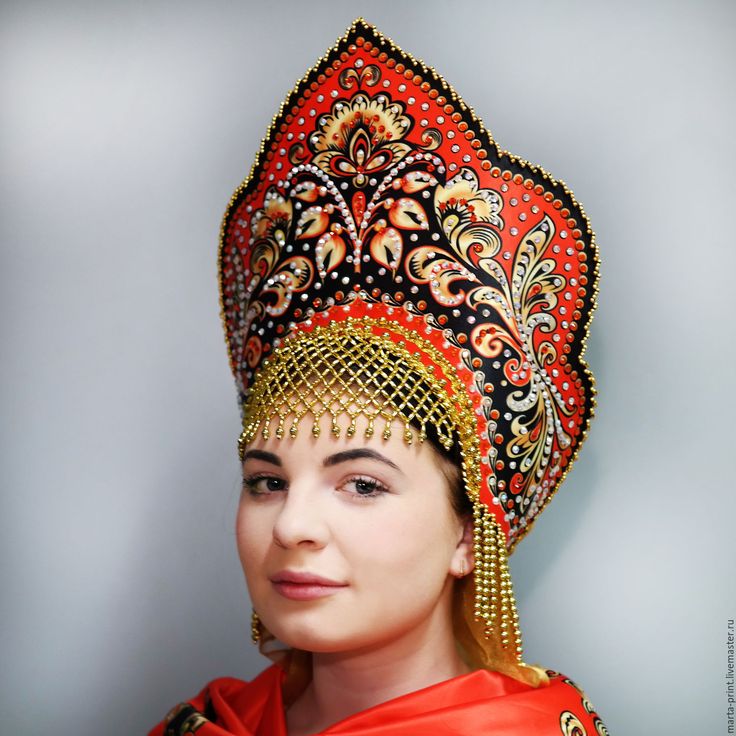 Девичий убор «ВЕНЕЦ ЧЕЛКА»
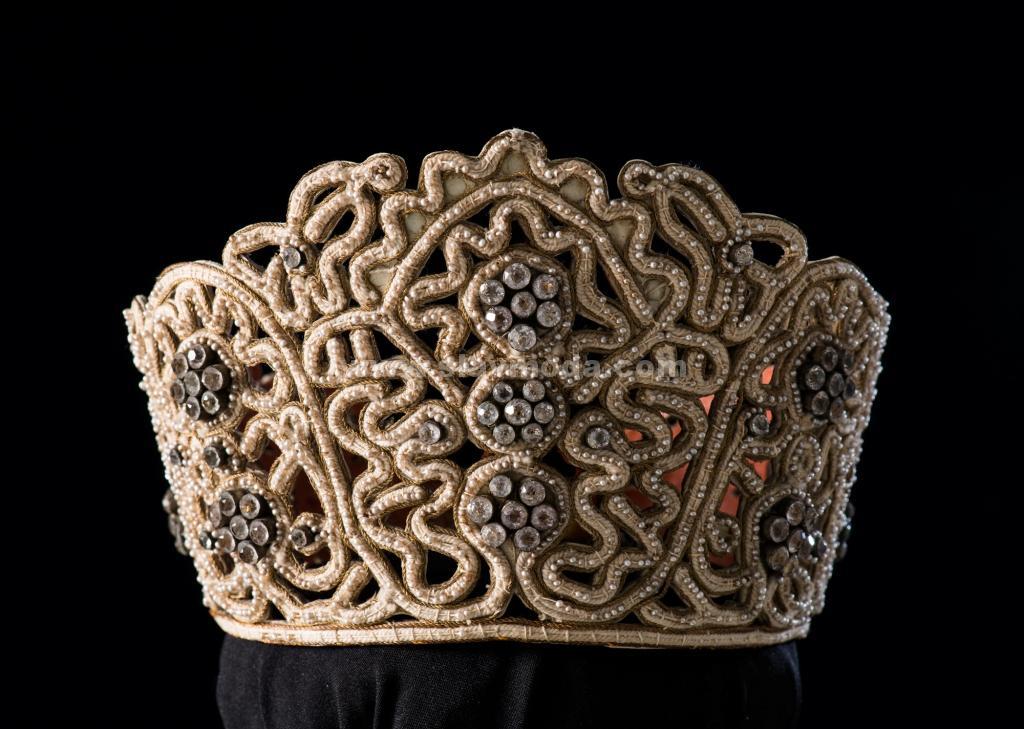 Два сапога- пара
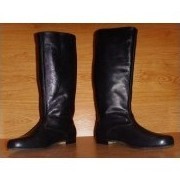 валенки
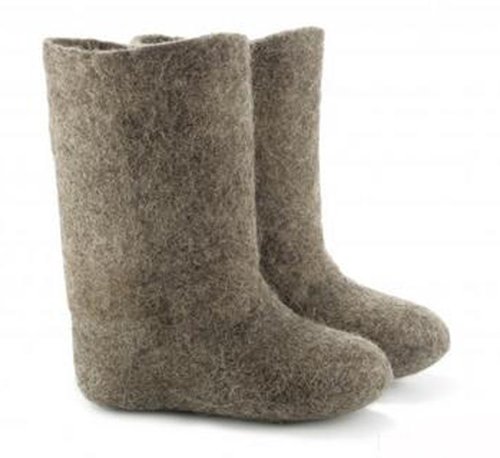 сапоги
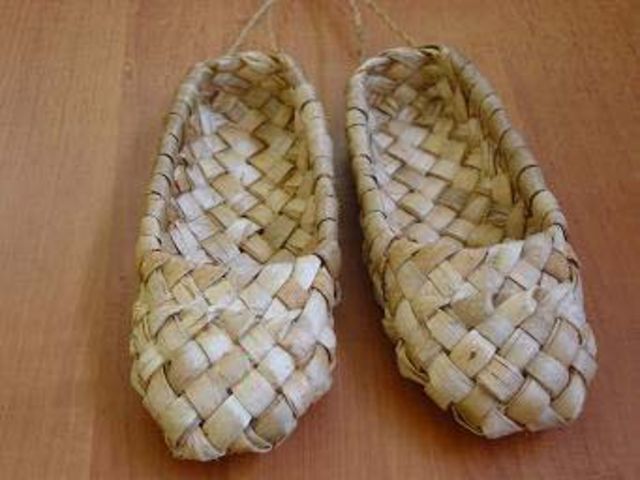 лапти
По одежке встречают !
[Speaker Notes: Выходной одежде придавали особое значение все сословия.  Достаточно было один раз взглянуть на одежду человека, чтобы понять, кто он, из какой местности, каков его статус, холост он или женат.
Такая «визитная карточка» позволяла сразу решить, как вести себя с незнакомым человеком.]
Сундук для хранения украшений
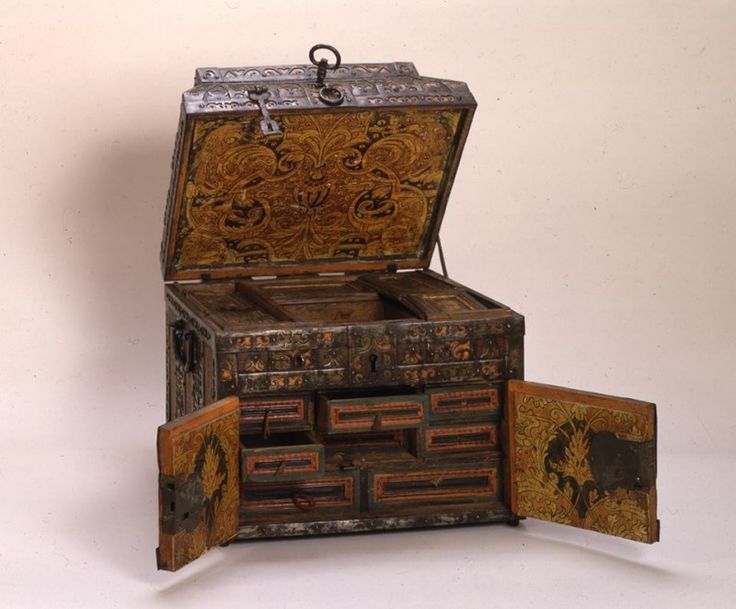 Сундук для хранения одежды
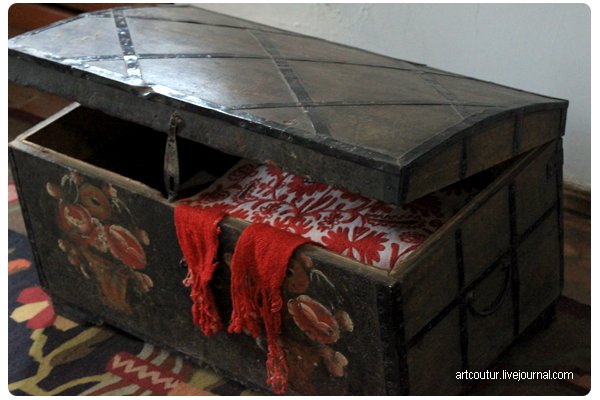 Ценилась одежда в старину очень высоко!
[Speaker Notes: Она переходили по наследству из поколения в поколение. Ее доставали только по большим праздникам и торжественным случаям, когда нужно было себя показать. Костюм был в старину показным. Бережное отношение к одежде определило строгое разграничение повседневного и праздничного костюма. По степени изношенности все сословия разделяли ветшалое платье (старое), вседневное (повседневное) и лучшее (нарядное). Даже если эти вещи изнашивались, то их чинили. Одежда составляла предмет богатства дома.]
Во все времена люди ухаживали за своей одеждой, чтобы она выглядела красиво и опрятно.
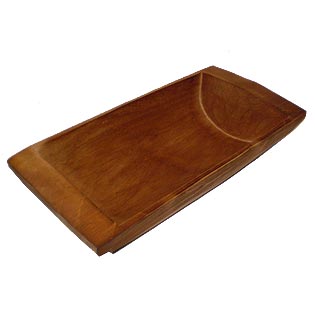 [Speaker Notes: Во все времена люди ухаживали за своей одеждой, чтобы она выглядела красиво и опрятно.]
На Руси были своеобразные приспособления для стирки , глажки и хранения белья.
утюг
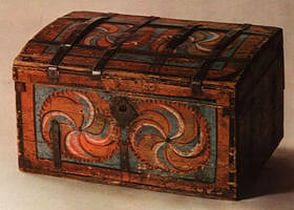 рубль и валек                 сундук
[Speaker Notes: Наши предки издавна придумывали разные способы, чтобы вещи после стирки не оставались мятыми. Рубель называли катальной палкой, он служил для разглаживания складок на белье после его стирки. Для глажки еще использовали валек, на который белье наматывали, а рубелем его прокатывали. Валек и рубль - два неразлучных предмета для глажки. Утюги появились  позднее. Уже в те времена утюги были разными. Самым старым, наверное, можно считать цельнолитой чугунный. Он был очень тяжелым, потому что был цельнолитым из чугуна или бронзы и разогревался на открытом огне. А складывали в сундуки.]
Отгадайте загадки старого бабушкиного сундучка
Дуйся не дуйся, а
Через голову суйся
Из лыка свито 
Дырявое корыто
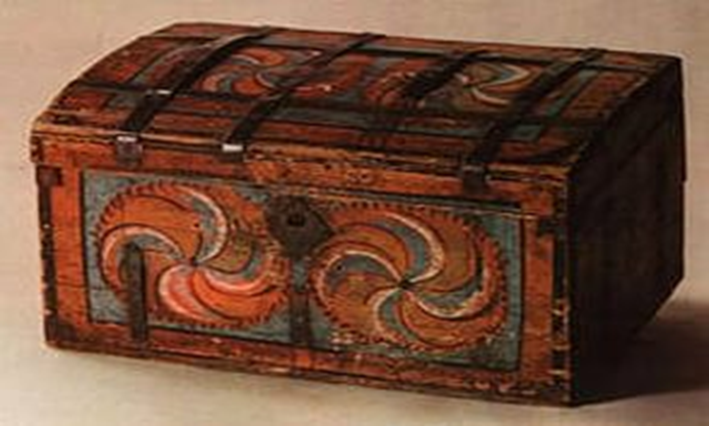 По дороге шёл,
Две дороги нашёл,
по обеим пошёл
Надену-ободом сведет,
Сниму-змеёю упадет.
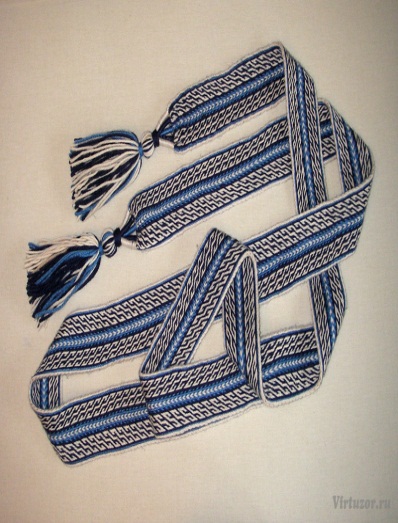 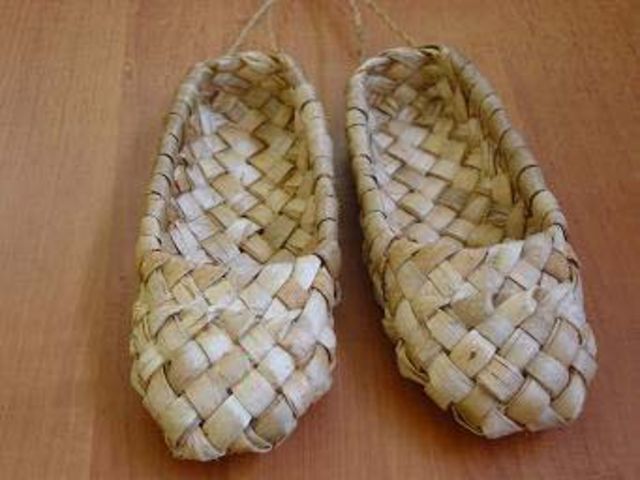 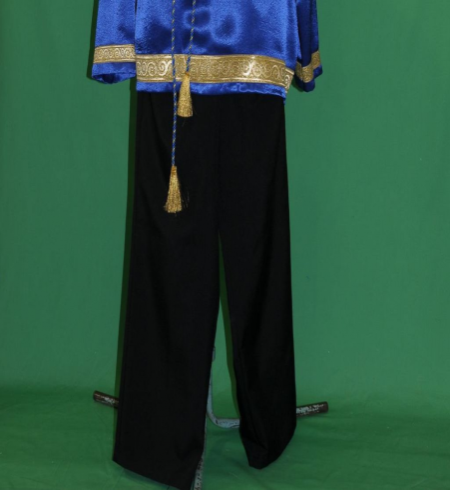 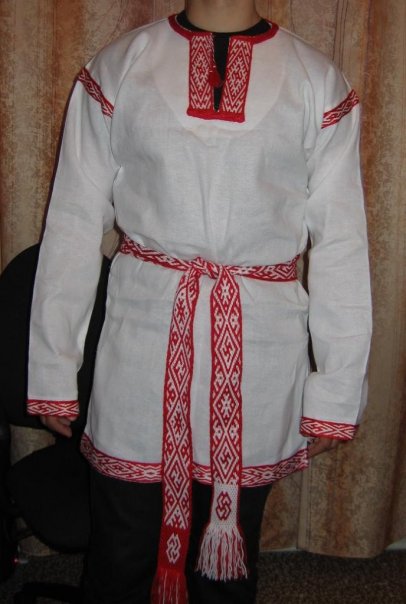 Чем похожи и чем отличаются ?
Чем похожи и чем отличаются сарафаны?
Не поносишь старого – не носить и нового!
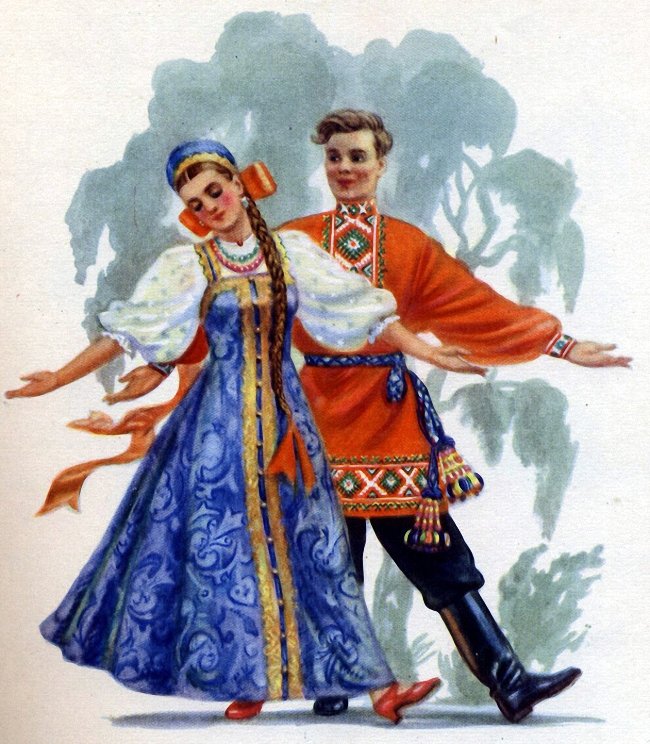 Давайте мы невеждами не будем !Историю костюма не забудем !
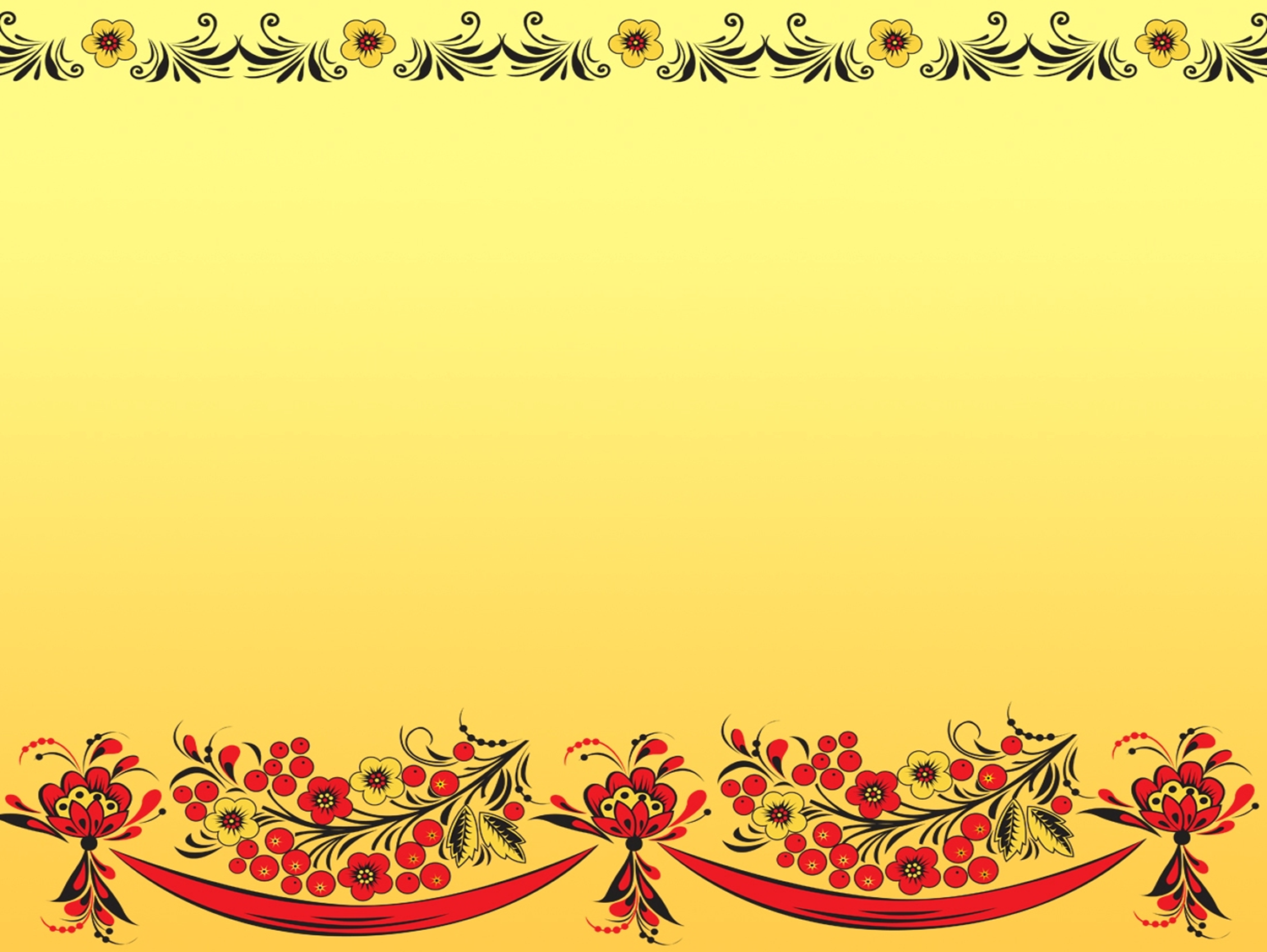 До  новых  встреч !